2024 Point in Time Count & Housing Inventory
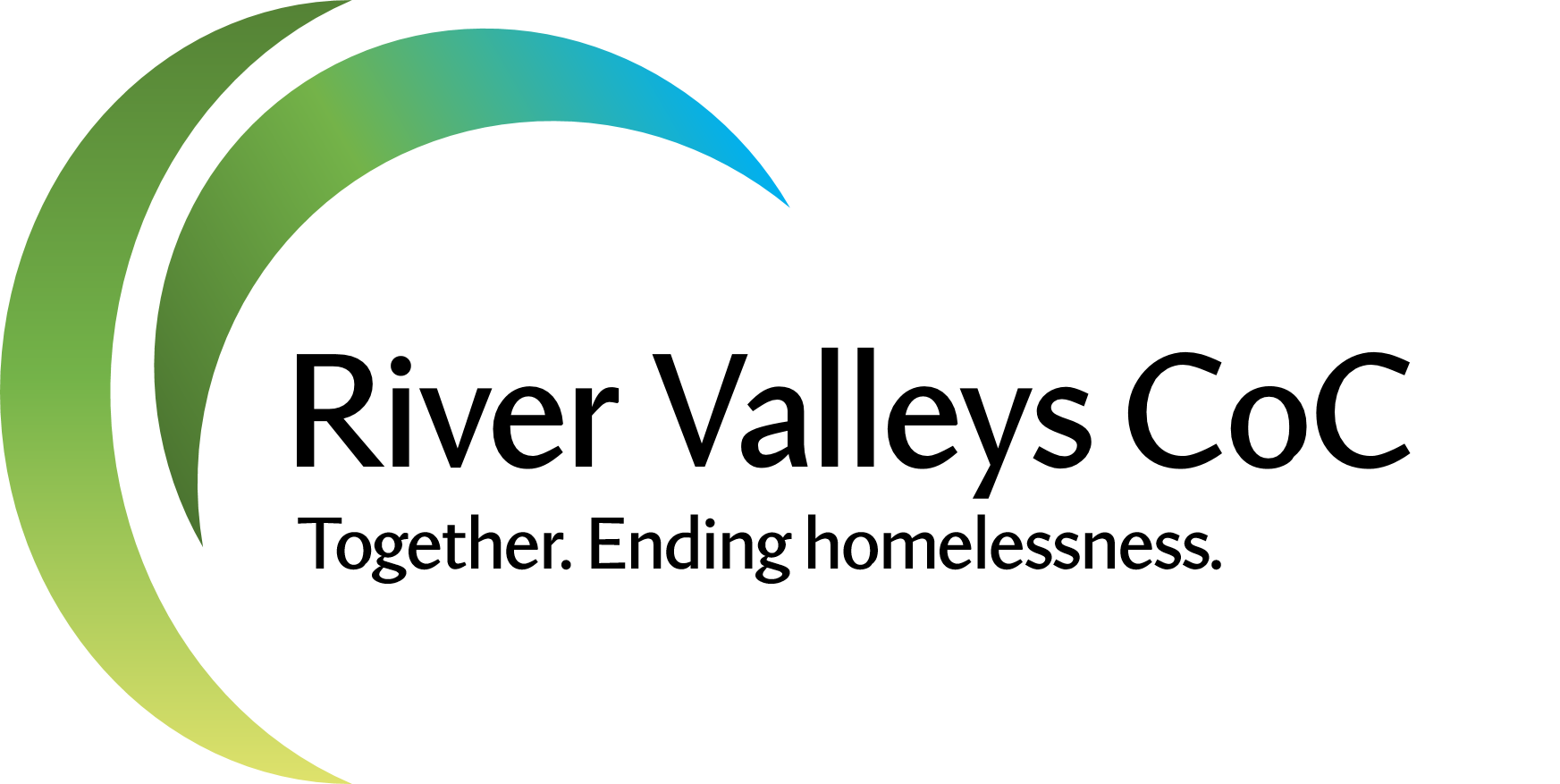 The basics for providers & community leads
River Valleys Continuum of Care
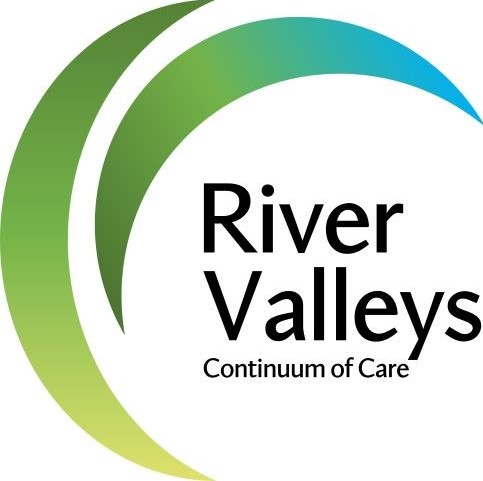 What we are:
Where we work:
Community-based coalition dedicated to working together to prevent and end homelessness in southern Minnesota
And, 
A Continuum of Care region recognized by the U.S. Department of Housing and Urban Development for the purposes of the HUD Continuum of Care funding program. 
The CoC's formal name with HUD is Rochester/Southeast Minnesota CoC (MN-502).
Topics for today
When is the Count?
Why do we count? 
What and who is involved? 
Housing Inventory
Person Count
What happens next? 
Where can I find help?
When is the Count?
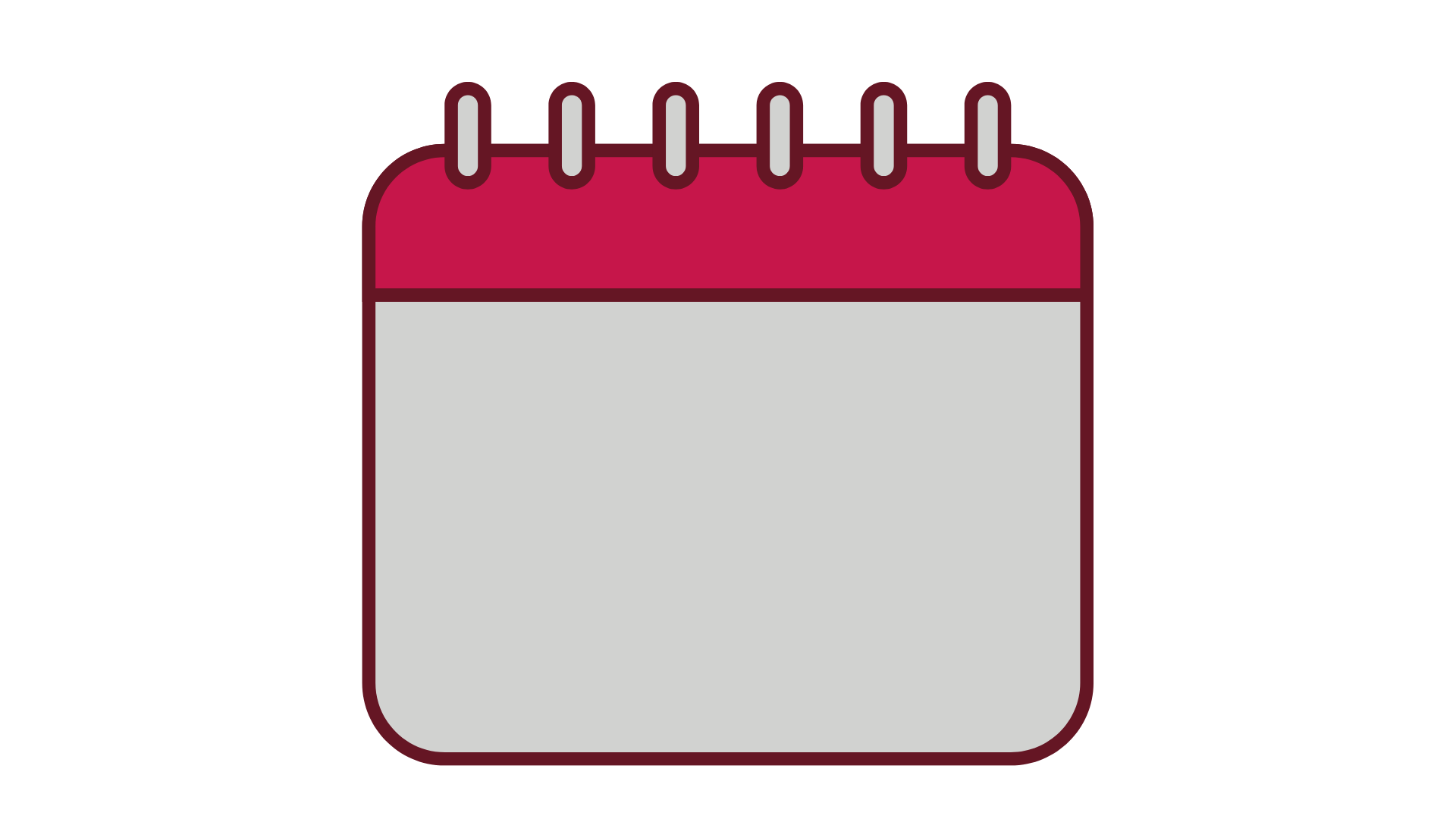 Night of
Wednesday, January 24, 2024
January
24
What happens during the Count?
PIT Count 101
Why do we do a Count?
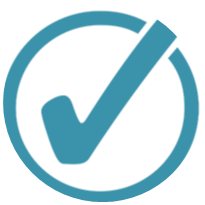 [Speaker Notes: This slide outlines 3 main reasons that CoCs conduct the PIT count: to monitor how homelessness changes from year to year, to assist with local planning efforts, and to meet HUD’s requirements. You may want to add local reasons. 

You may consider also telling volunteers about where the PIT count data go and how your CoC uses PIT count data to inform system planning. 
All Annual Homeless Assessment Report (AHAR) data and reports can be found on HUD Exchange: https://www.hudexchange.info/homelessness-assistance/ahar/
River Valleys CoC data and reports can be found on our website: https://www.rivervalleyscoc.org/data--reports.html]
Housing Inventory
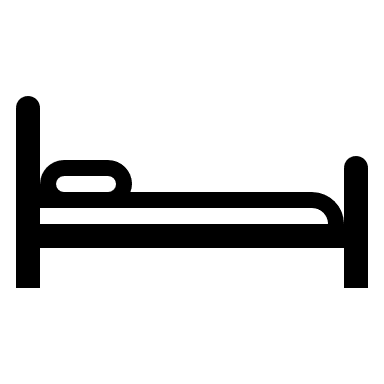 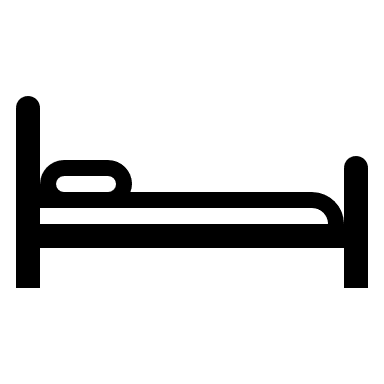 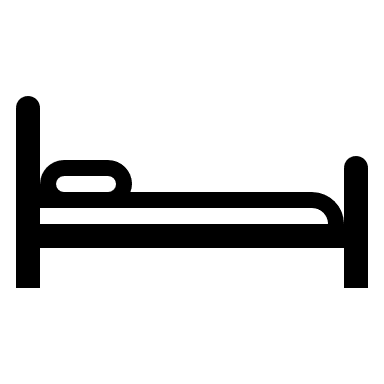 Count Part 1: Counting available housing
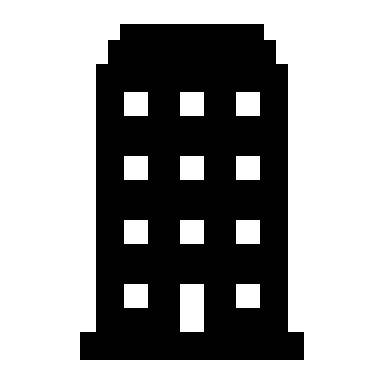 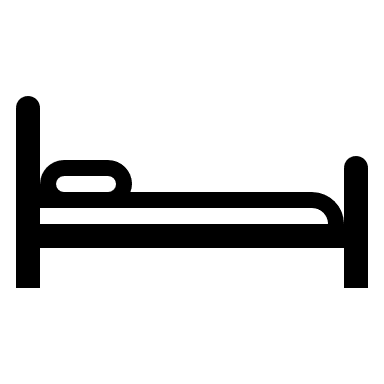 Wait! I thought this was about counting people…
It is, but …
To make sure EVERY PERSON counts, we must know where to count. Consider, what locations should be included in your community this year? Has anything changed since last year?
This Year
Last Year
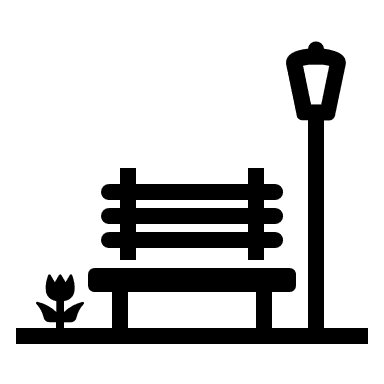 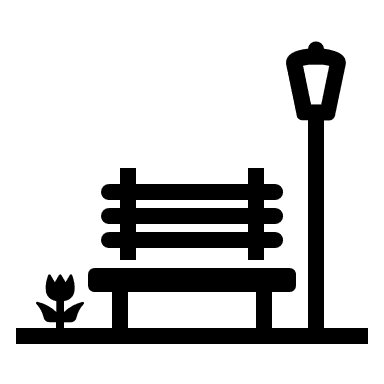 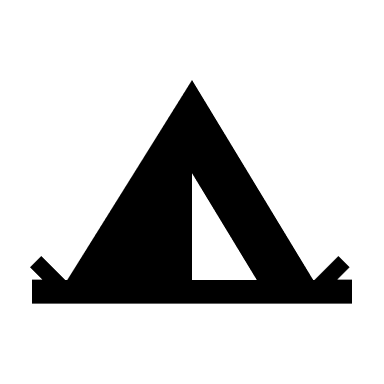 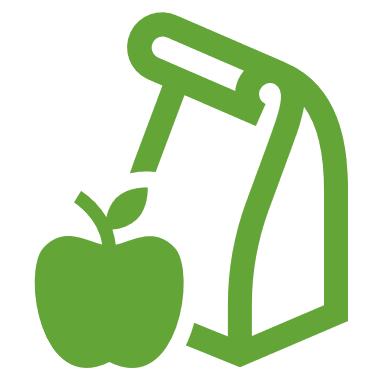 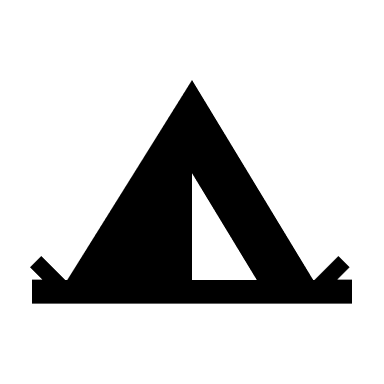 Unsheltered locations
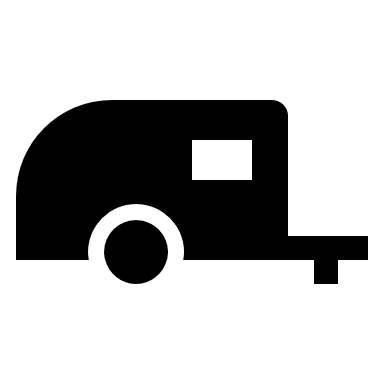 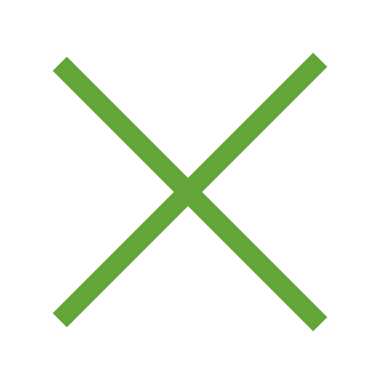 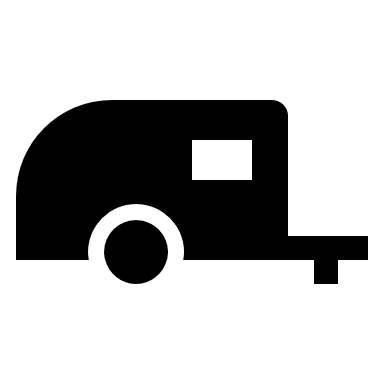 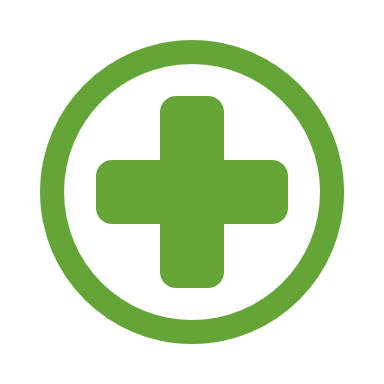 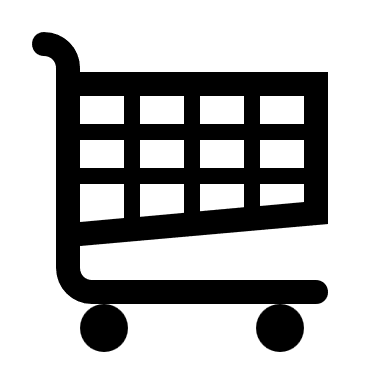 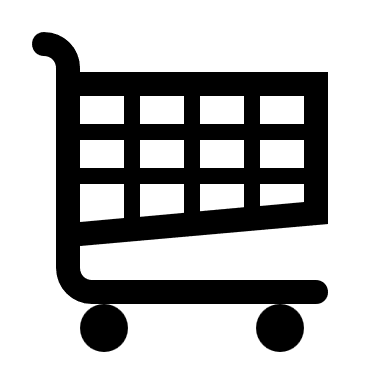 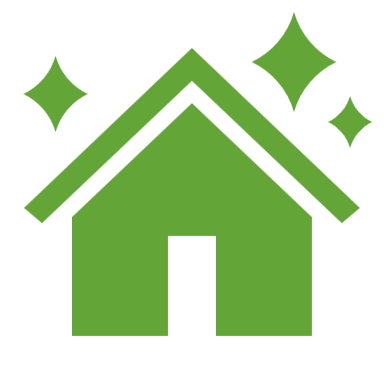 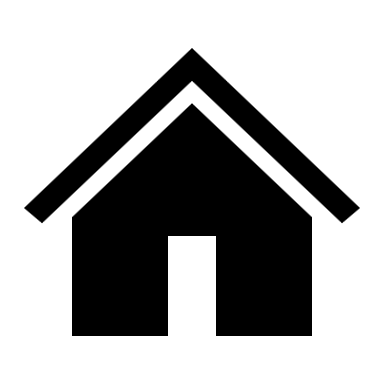 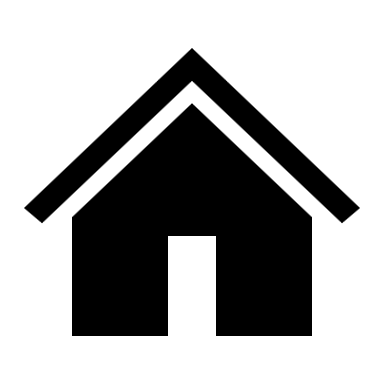 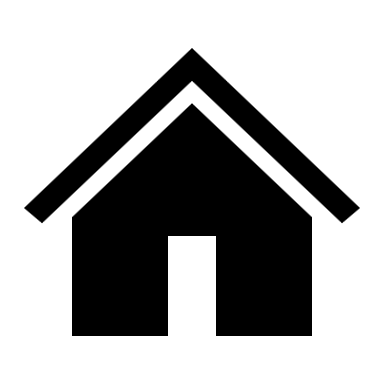 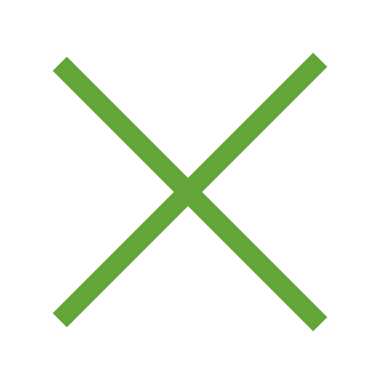 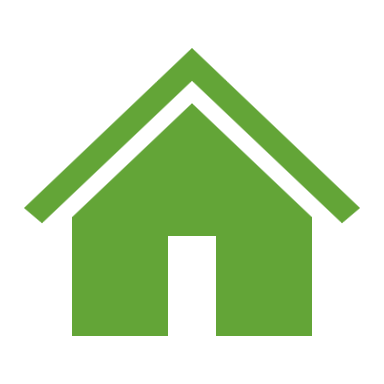 Shelters & Housing Programs
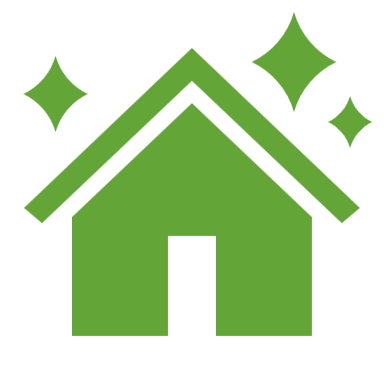 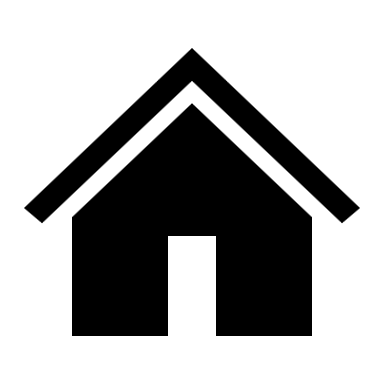 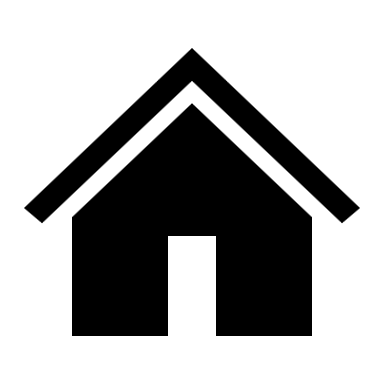 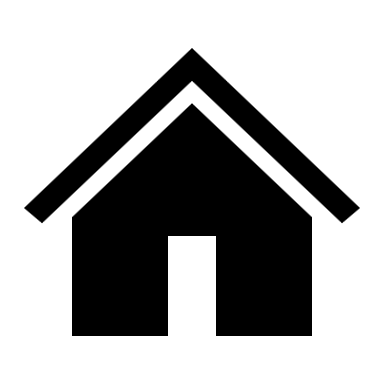 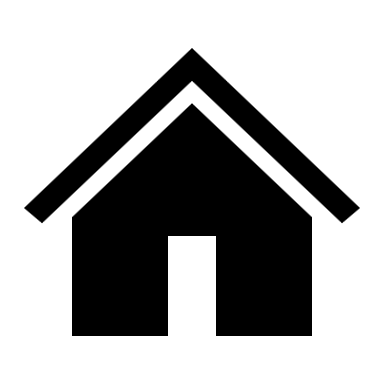 [Speaker Notes: Possible discussion area: What new locations may be good to include this year? What locations may not be needed this year?]
Housing Inventory Count (HIC)
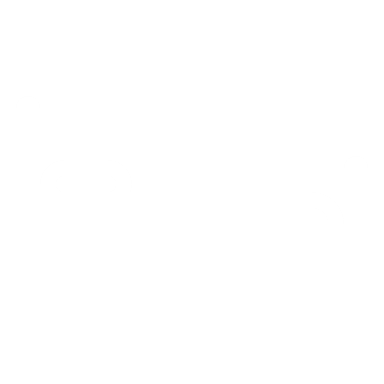 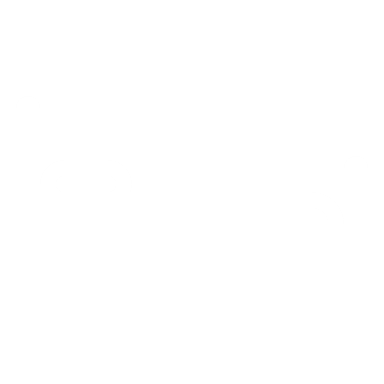 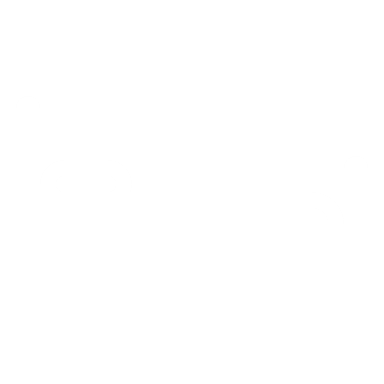 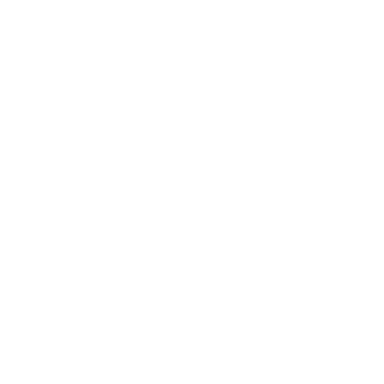 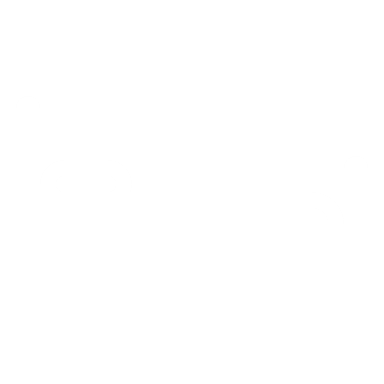 [Speaker Notes: HUD, State, Local, or private funding sources.  Includes programs that do not use HMIS – DV programs.]
What Programs Are Included in the HIC?
Emergency shelters, including DV shelters and hotel units and campground spaces paid for with an emergency shelter vouchers
Transitional housing for homeless persons
Rapid re-housing programs that provide short- or medium-term assistance to homeless persons
All permanent supportive housing for formerly homeless persons. Examples: CoC PSH, MN Housing HPH units, MN Department of Human Services LTH vouchers, VASH, etc. 
Residential programs for the homeless funded by private organizations
Faith-based residential programs for the homeless
Interfaith hospitality networks serving homeless persons
What these locations have in common: 
Homeless eligibility
Overnight stay
Not self-pay
What might be different: 
Funding source
HMIS use
Target population 
Property/ project model
[Speaker Notes: Note: All emergency shelter and transitional housing projects that are included on the HIC will also report numbers for the sheltered PIT Count.

People included in the sheltered PIT Count must be staying in an emergency shelter or transitional housing project that is eligible to be included in the HIC.]
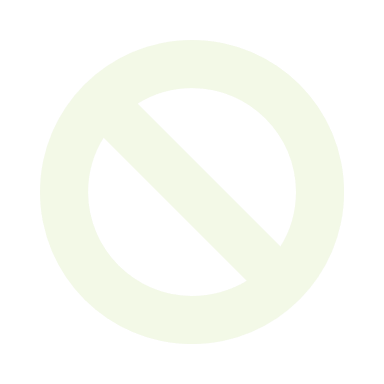 What Projects Are NOT Included in the HIC?
Tenant-based housing provided by the Housing Choice Voucher program, unless the voucher(s) has been exclusively dedicated to serving homeless persons.
Project-based public housing, unless the housing has been exclusively dedicated to serving homeless persons.
Medical facilities where persons are admitted for care (hospitals, psychiatric facilities, nursing homes, etc.). 
Jails, prisons or juvenile detention facilities.
Foster care homes or foster care group homes.
Market rate units that happen to accept formerly homeless persons.
Chemical dependency facilities, such as substance abuse treatment facilities and detox centers.
[Speaker Notes: Note: All emergency shelter and transitional housing projects that are included on the HIC will also report numbers for the sheltered PIT Count.
People included in the sheltered PIT Count must be staying in an emergency shelter or transitional housing project that is eligible to be included in the HIC.]
How are the PIT and HIC Related?
The number of sheltered people counted in the PIT must equal the number of sheltered people counted in the HIC. 
All projects where people are counted in the sheltered PIT must be included in the HIC. 
Connecting the two allows us to understand how shelter and housing resources are being used.
PIT + HIC
Housing Inventory (HIC)
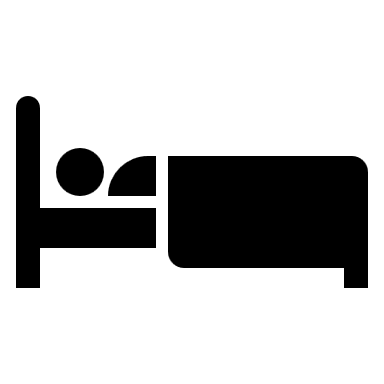 Point in Time Count (PIT)
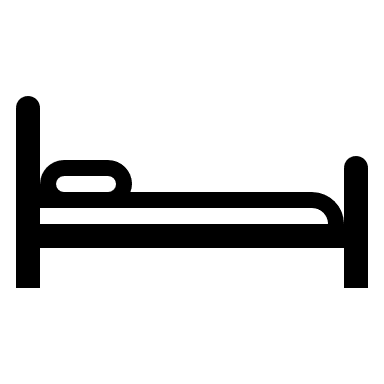 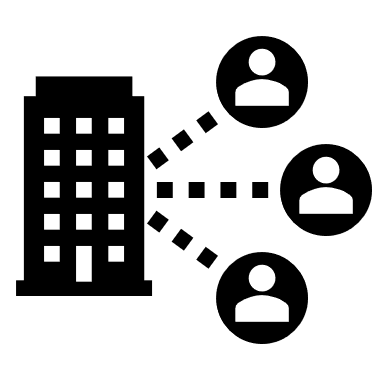 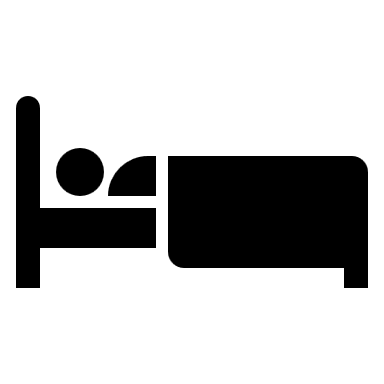 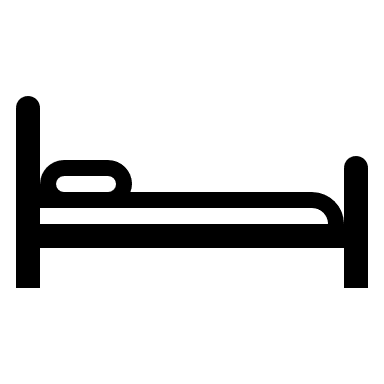 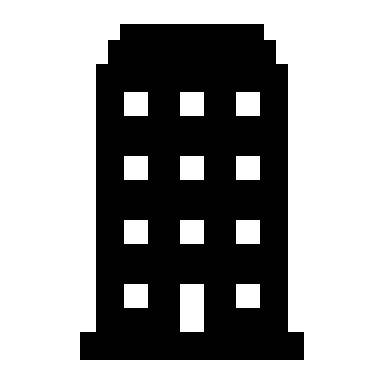 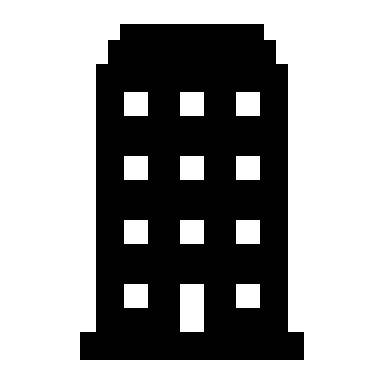 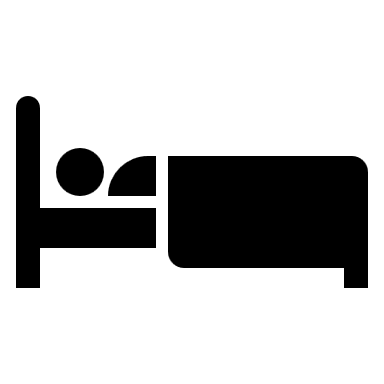 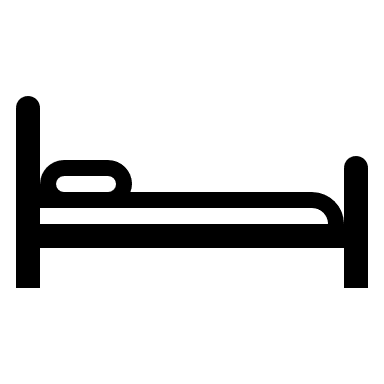 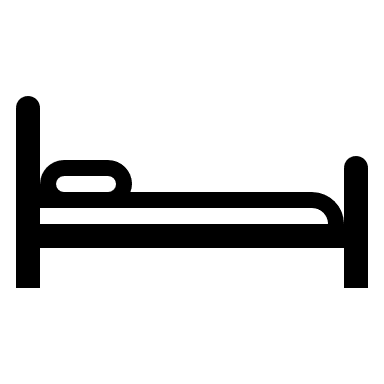 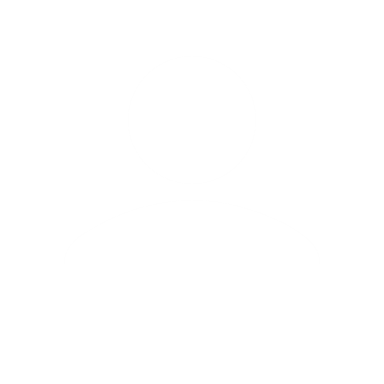 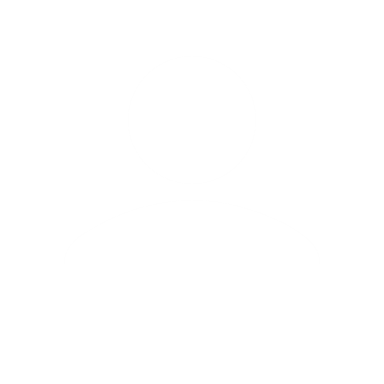 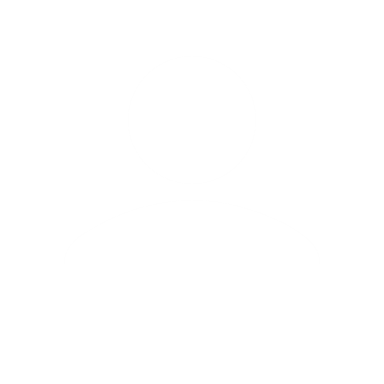 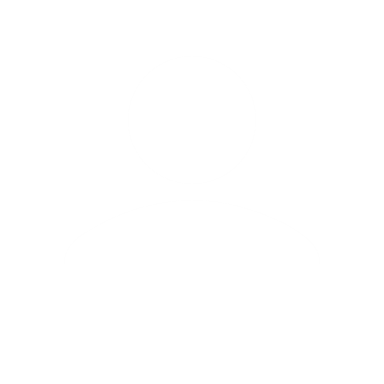 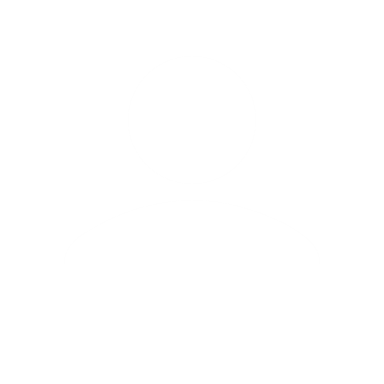 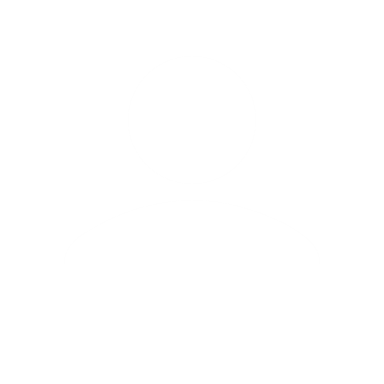 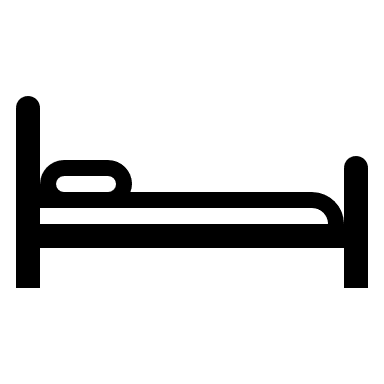 [Speaker Notes: HIC = beds & units available
PIT = people experiencing homelessness or recently homeless (in RRH, OPH, or PSH) 
Agencies participating in the count must think about both parts. 

Example on the slide 
6 people experiencing homelessness: 3 unsheltered, 3 in shelter X
Shelter X has 4 beds 
Together, we can see that the shelter was 75% occupied (3 of 4 beds in use). (Can use same example with TH, RRH, OPH, or PSH). 
Knowing the occupancy rate allows us to explore why three people remained unsheltered while a bed was available and improve how we work together.]
How do projects report for the HIC?
Review the list of housing projects 
Full 2023 regional list: https://www.rivervalleyscoc.org/hic-reports.html 
Identify if the list is correct or if it needs to be updated
Are all current programs listed?
Are there any new housing your offer? 
Have any programs ended or changed size?  
Can your program serve a different number of people now? 
Have funding sources changed? 
Submit changes to Jennifer by email with subject HIC Update [Project/program name] by January 12.
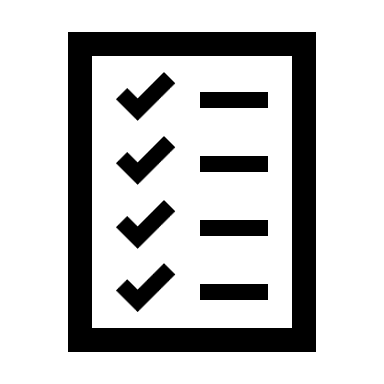 [Speaker Notes: Want permanent housing programs to update – Check with Jennifer.]
What can others do to help with the HIC?
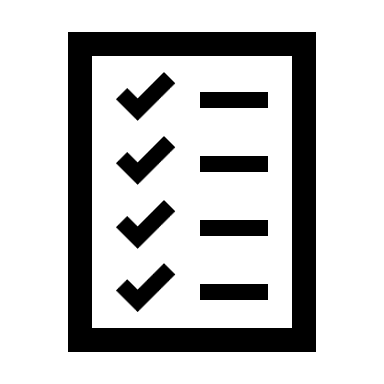 Point in Time Count
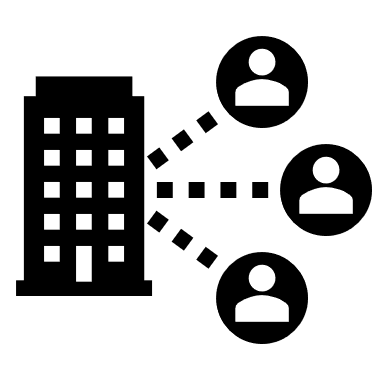 Count Part 2: Counting people experiencing homelessness
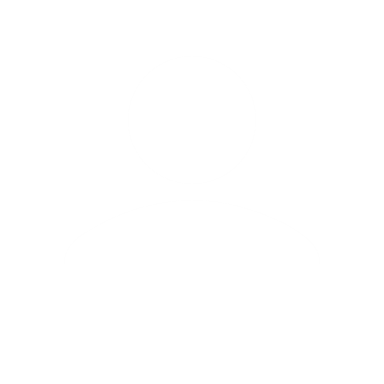 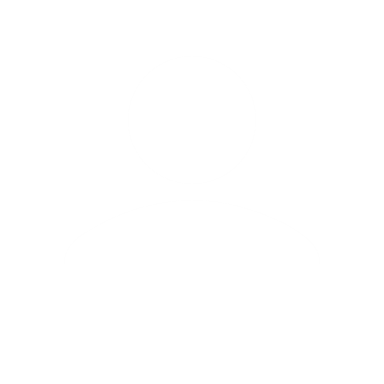 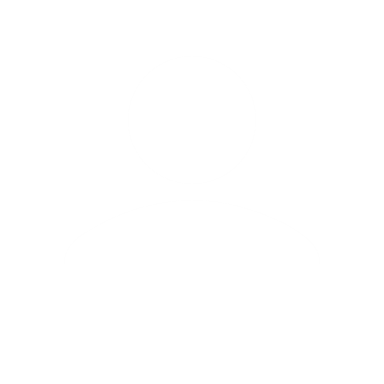 What is the PIT Count?
A literal count of all the people experiencing homelessness in our community on a single night (i.e., at a point in time)
Conducted by every community nationwide with in the last 10 days of January at least every other year.
In Minnesota, usually on the 4th Wednesday of January.
A “snapshot” of homelessness on this one night in our community
[Speaker Notes: Using HUD Definition of homelessness.  Definition of homeless used:  


Regional decision to count or not count doubled up – River Valleys CoC has decided not to do a doubled-up count on a regional level because many areas don’t have capacity to do that, and it’s not required for HUD. If a specific county/community wants to do it and submits those surveys in the survey form, we can make that data available to the community with caution about identifying individuals in the data. Otherwise, we refer communities to our Coordinated Entry data summaries and Wilder studies for better estimates of doubled-up numbers.]
Where are people counted?
Formerly Homeless
Homeless
Who participates in the Count?
HMIS & Non-HMIS Providers 
Outreach Teams & Volunteers 
Emergency Shelter, including
Hotel/Motel Vouchers
Domestic violence shelters 
Temporary or COVID shelters 
Transitional Housing 
Rapid Re-Housing
Permanent Supportive Housing
CE Navigators  
CoC Leadership 
ICA (Institute for Community Alliances) – HMIS database administrator
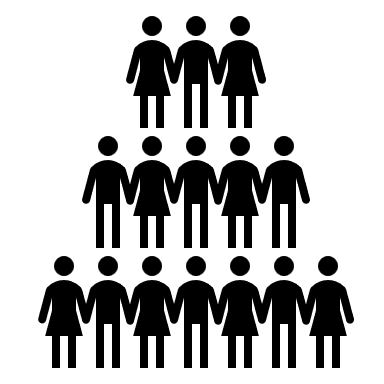 [Speaker Notes: For support with outreach and volunteers – communities have considered:

Public Safety included to support street outreach.
School or districts – Homeless Liaison, social workers – schools knowing who is unsheltered vs sheltered.]
What options do we have for the unsheltered count?
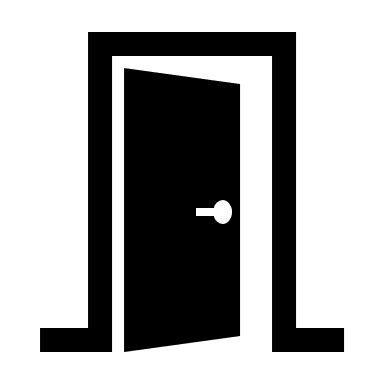 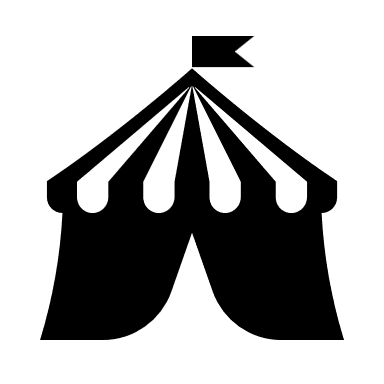 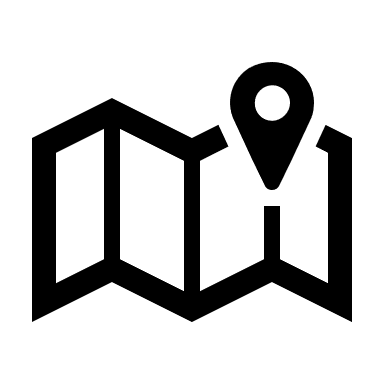 [Speaker Notes: What ideas agencies have for what has been successful in getting a good count – what have you done before, who haven’t you connected with that you believe would be a good partners…

Outreach for counting people and where people can go to get counted. Public safety have staff that already know where homeless are gathering.]
How is the count completed?
UNSHELTERED count
Sheltered & Housed Count
Each Homeless Response Team or county-level team chooses at least one approach: 
Street Outreach-Based Count
Event-Based Count
Service-Based Count
AND, Coordinated Entry List Outreach contacts people who may be experiencing homelessness
Projects using HMIS: 
Ensure data in HMIS is complete & correct for night of January 24
Regional report will collect all aggregate data
Projects that don’t use HMIS:
Count stayers (all) 
Report demographics (Shelter & Transitional Housing)
Submit an online form (all)
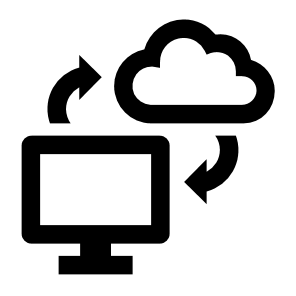 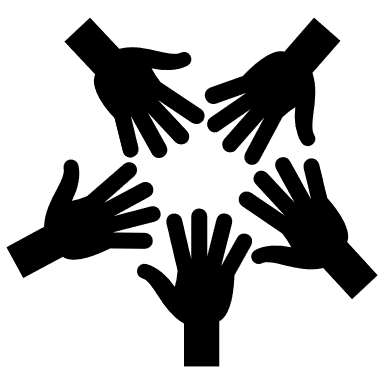 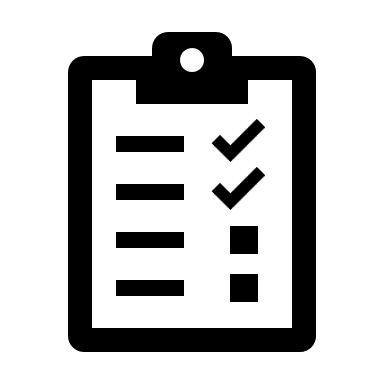 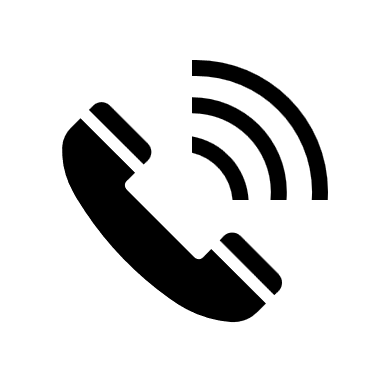 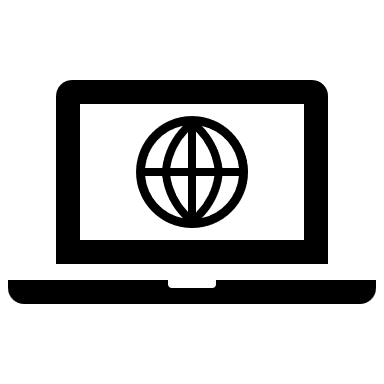 [Speaker Notes: Communities doing an event this year: 
Communities should let Jennifer know if they will be conducting street outreach activities.

When presenting this slide – all options should be presented and then connect made to make sure we make every effort to get people counted.]
When is Count data collected?
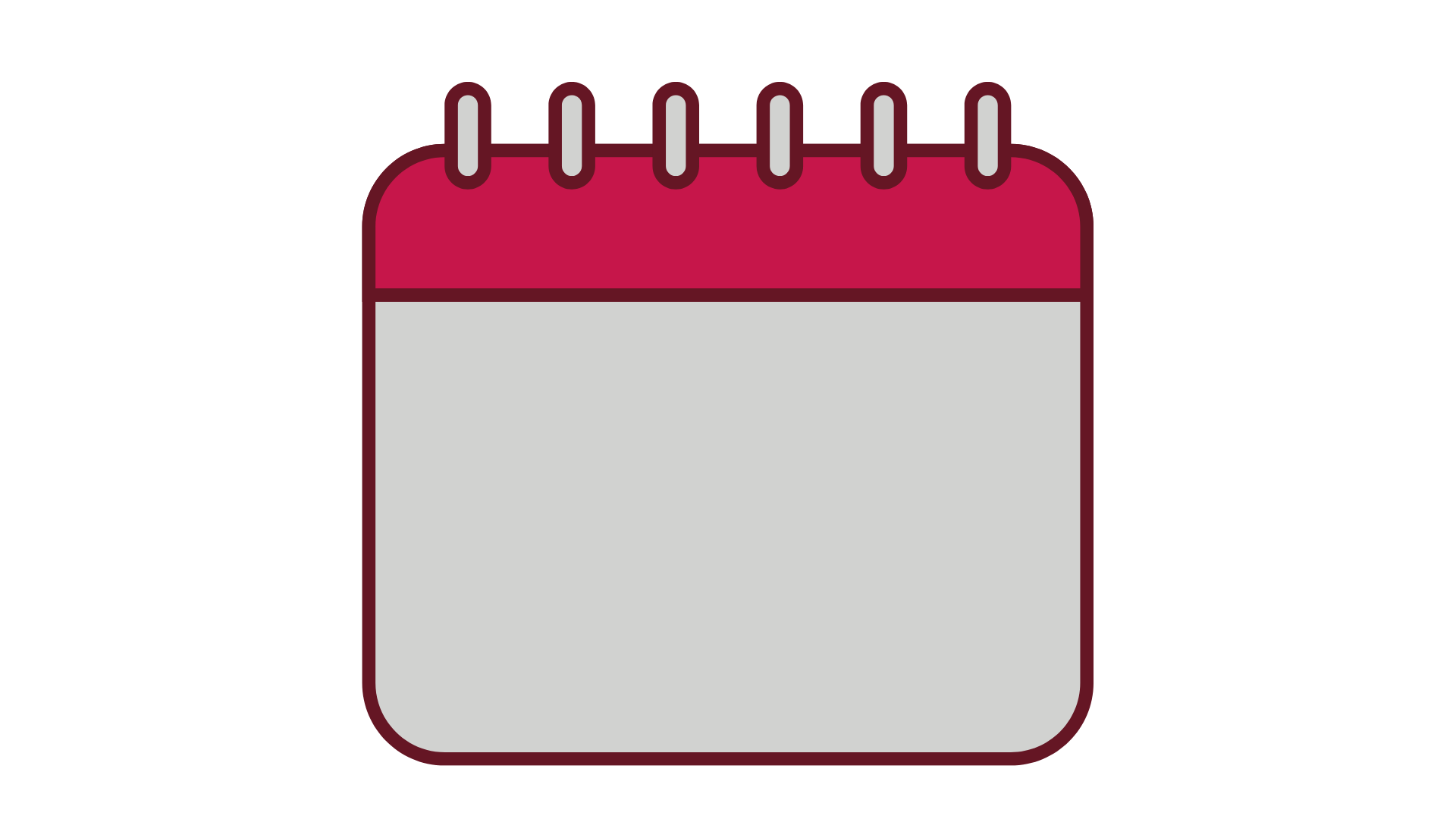 January
24
[Speaker Notes: Understanding a sense of urgency – not thinking we have a week and half to collect.]
What’s Next for November/December?
Shelters & Housing Programs
Local Count Teams
Review your program or agency list on the 2023 Housing Inventory 
Are all current programs listed?
Are there any new housing your offer? 
Have any programs ended or changed size?  
Can your program serve a different number of people now? 
Have funding sources changed? 
Contact Jennifer by January 12 if you have changes
Gather your Homeless Response Team 
Help your Homeless Response Team review options for the UNSHELTERED Count and select at least one
Street outreach-based count
Event-based count
Service-based count 
 Identify all count locations in your community
Unsheltered outreach locations
Changes to Emergency Shelters & Housing Programs
Send updates and questions to Jennifer by January 12
Identify if volunteers are needed for your count & start recruiting
[Speaker Notes: Housing Inventory Link: https://docs.google.com/spreadsheets/d/1o8L6prpiaTE-4s1WO4Xf6nsfwh0xYIKlpxFOqnIwxxw/edit?usp=sharing]
What’s up for today?
Housing Inventory
Unsheltered Point in time count
Gather with a small group from your area of the region
Review your program or agency list on the 2023 Housing Inventory 
Are all known programs listed?
Are there any new housing programs in your community? 
Has contact information changed recently?  
Use the COMMENT function on the Google doc to note changes in your community
Identify your local Homeless Response Team contact 
Discuss: 
Status of 2024 count plans, if any 
What new approaches may be needed to
Ensure everyone is counted. Examples: New locations? Targeted outreach? 
Staff and volunteers are ready and trained 
Participants, staff and volunteers remain safe & healthy 
Identify all count locations in your community
[Speaker Notes: Tailor this slide to your own set of decision-points or action steps]
Resources
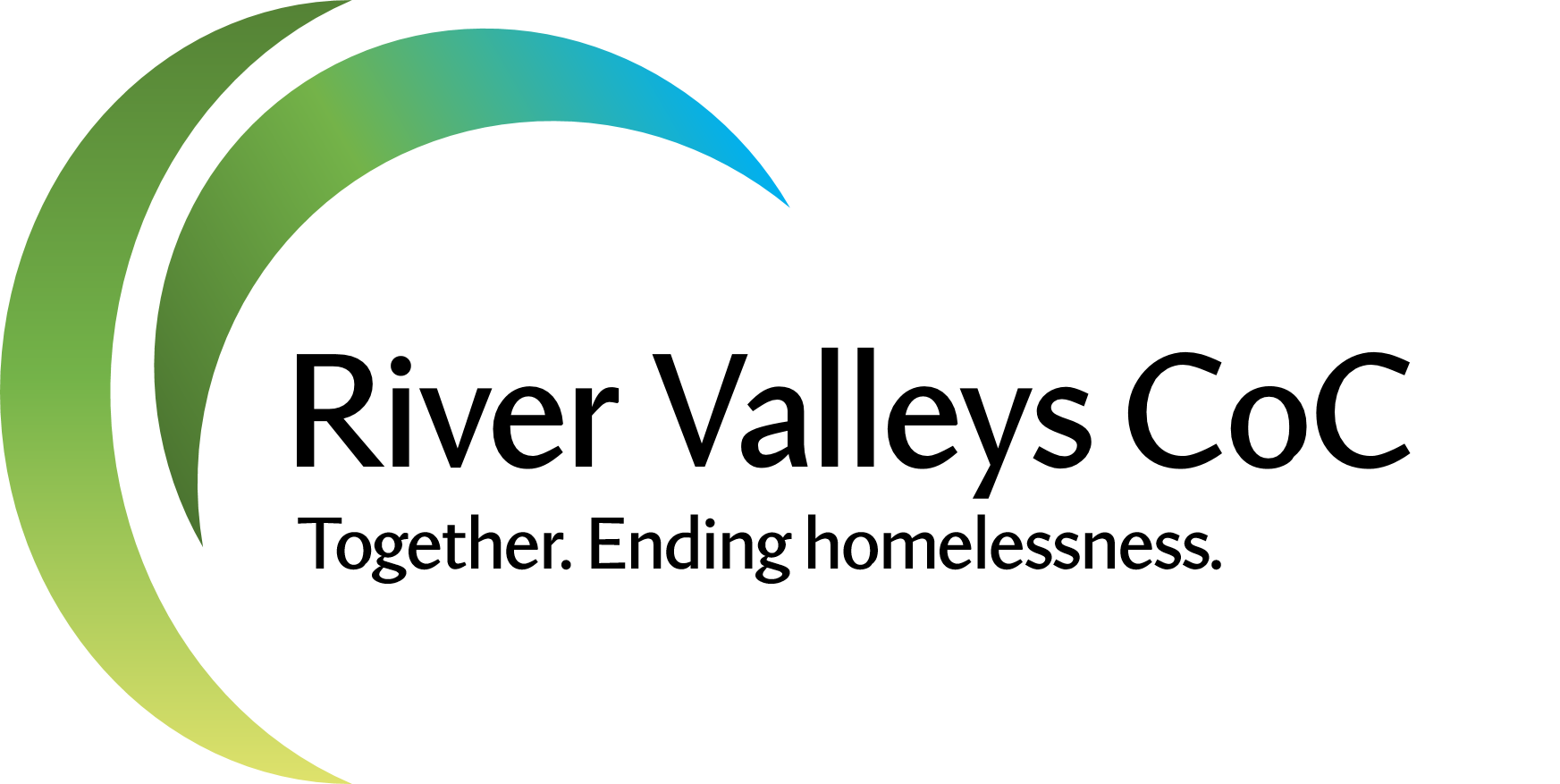 River Valleys CoC

Contact: Jennifer Prins
CoC Coordinator
jennifer.prins@rivervalleyscoc.org  

Toolkits & Calendars 
will posted on the CoC website 
https://www.rivervalleyscoc.org/point-in-time-count.html
HMIS Questions
 
ICA (HMIS Helpdesk) 
mnhmis@icalliances.org 

Survey Materials and Guides are posted in January at https://www.hmismn.org/point-in-time-count